SPRING SEASON
Here is where your presentation begins
INTRODUCTION
ANALYSIS
Here you could describe the topic of the section
Here you could describe the topic of the section
PRESENTATION
CONCLUSION
Here you could describe the topic of the section
Here you could describe the topic of the section
“This is a quote. Words full of wisdom that someone important said and can make the reader get inspired.”
—SOMEONE FAMOUS
THE SLIDE TITLE GOES HERE!
Do you know what helps you make your point clear? Lists like this one:
They’re simple 
You can organize your ideas clearly
You’ll never forget to buy milk!

And the most important thing: the audience won’t miss the point of your presentation
WHOA!
Here you could give a brief description of the topic you want to talk about. For example, if you want to talk about Mercury, you could say that it’s the closest planet to the Sun and the smallest one in the Solar System
01
NAME OF THE SECTION
You could enter a subtitle here if you need it
YOU COULD USE THREE COLUMNS, WHY NOT?
VENUS
Venus has a beautiful name and is the second planet from the Sun
MERCURY
MARS
Mercury is the closest planet to the Sun and the smallest one
Despite being red, Mars is actually a cold place. It’s full of iron oxide dust
MAYBE YOU NEED TO DIVIDE THE TEXT
MERCURY
VENUS
Venus has a beautiful name and is the second planet from the Sun. It’s terribly hot, even hotter than Mercury
It’s the closest planet to the Sun and the smallest one in the Solar System—it’s only a bit larger than the Moon
A PICTURE ALWAYS REINFORCES THE CONCEPT
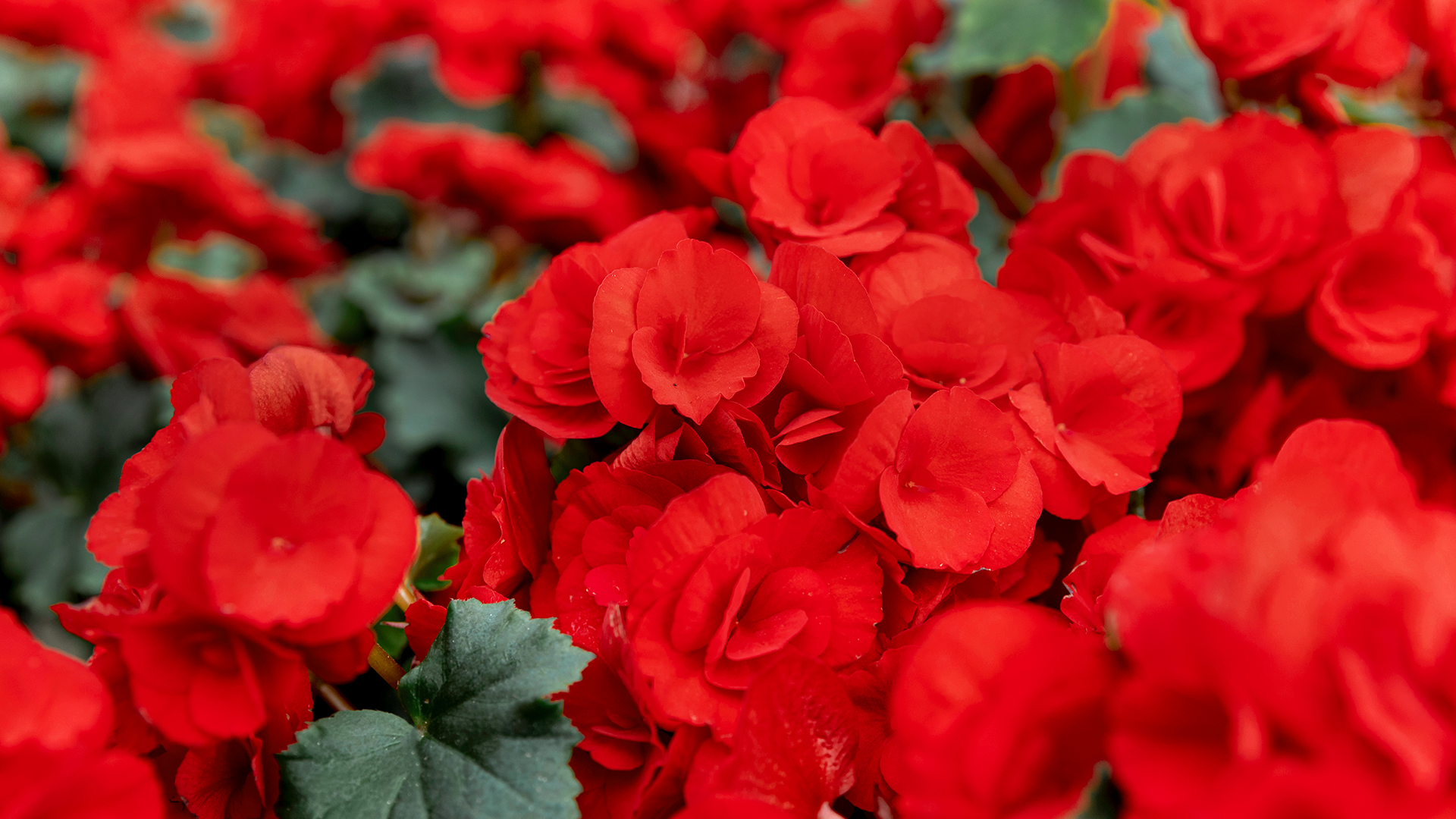 To replace this picture in Google Slides, select it, right-click and choose Replace image > Upload from computer. Open the file that you want and then adjust it if needed. In PowerPoint, select the picture, right-click and choose Change Picture. Open the file and adjust it
02
NAME OF THE SECTION
You could enter a subtitle here if you need it
TO MODIFY THESE GRAPHS, CLICK ON THEM, FOLLOW THE LINK, CHANGE THE DATA AND PASTE THE RESULTING GRAPHS HERE
Mercury
Venus
Jupiter
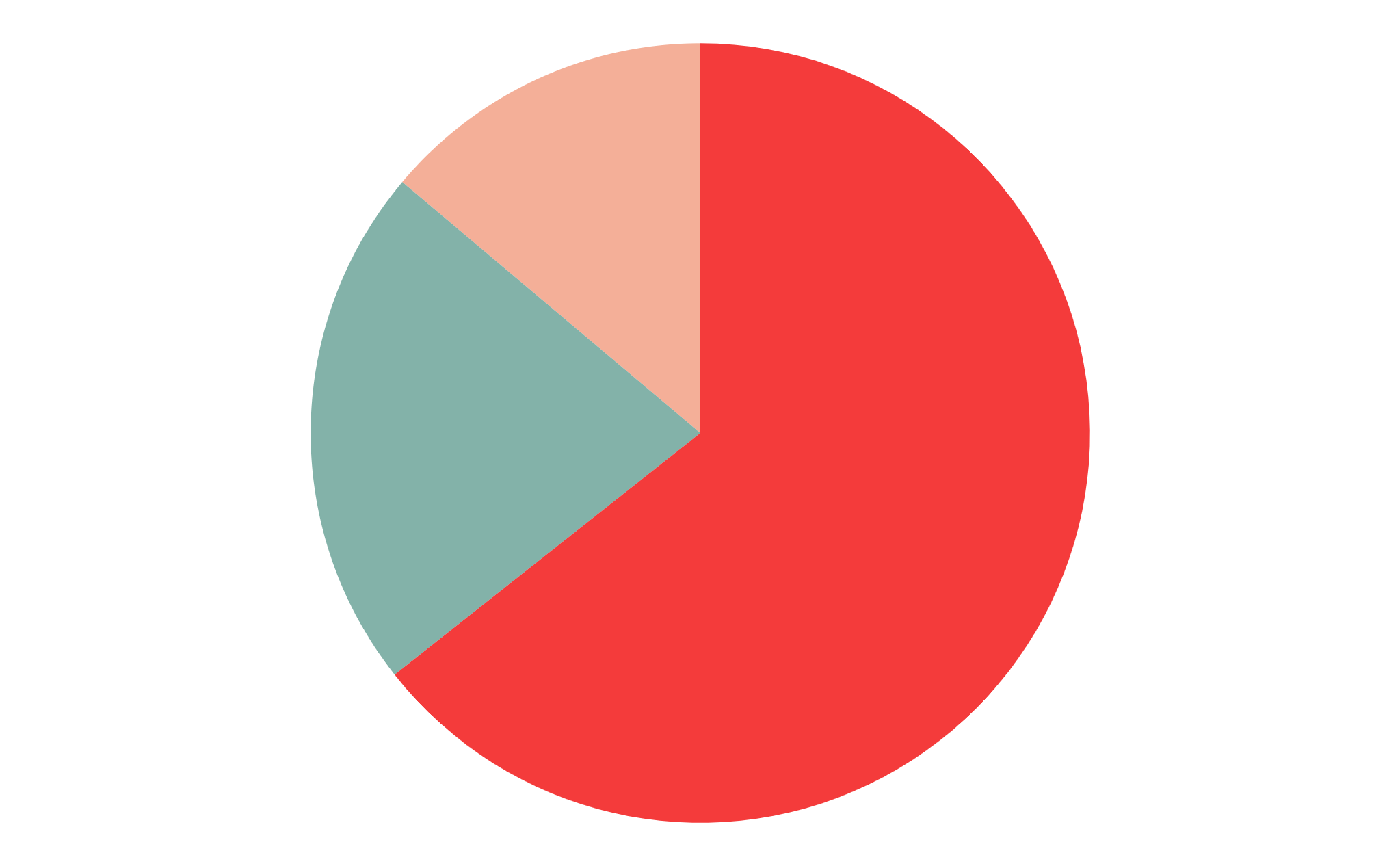 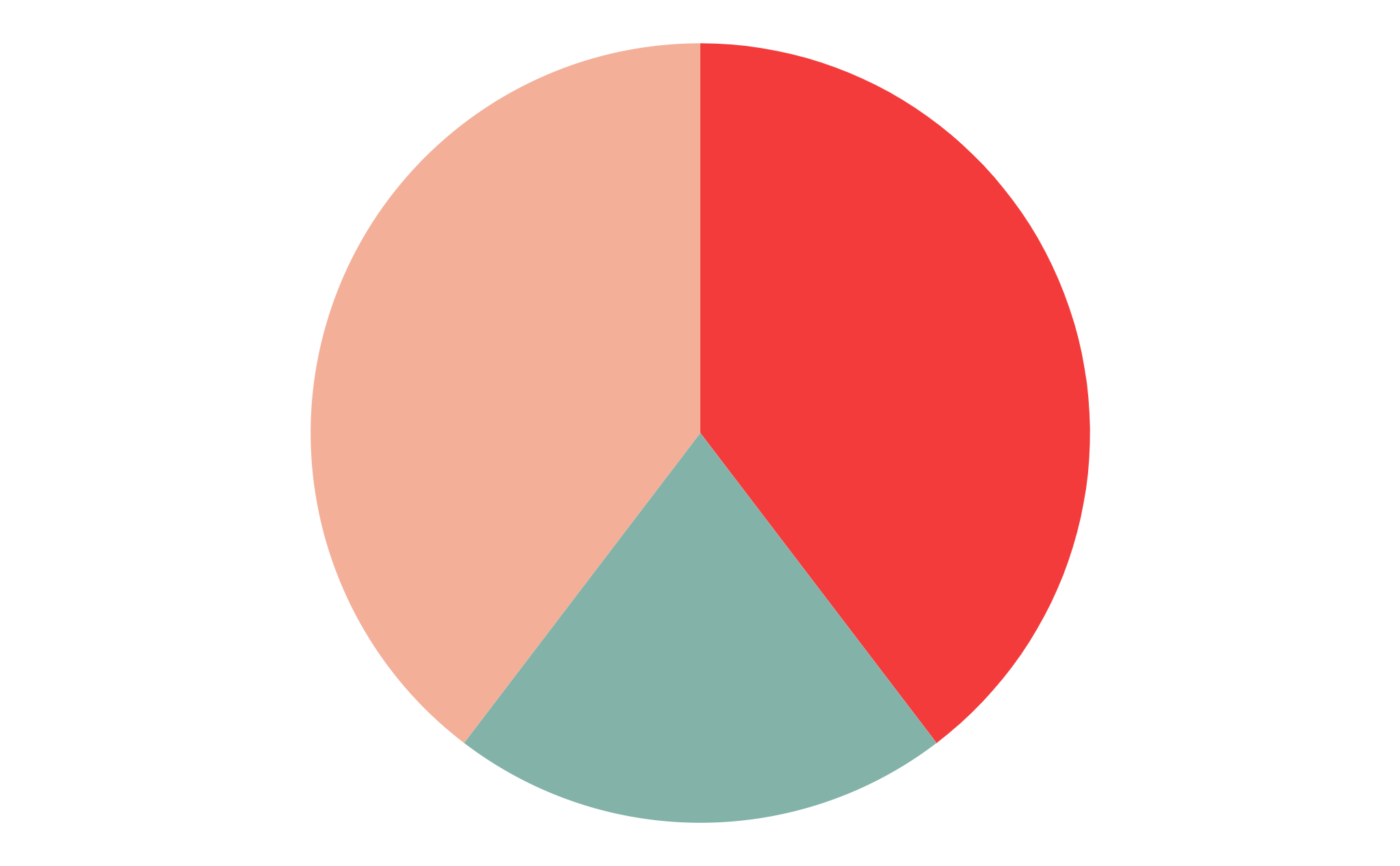 2010
2020
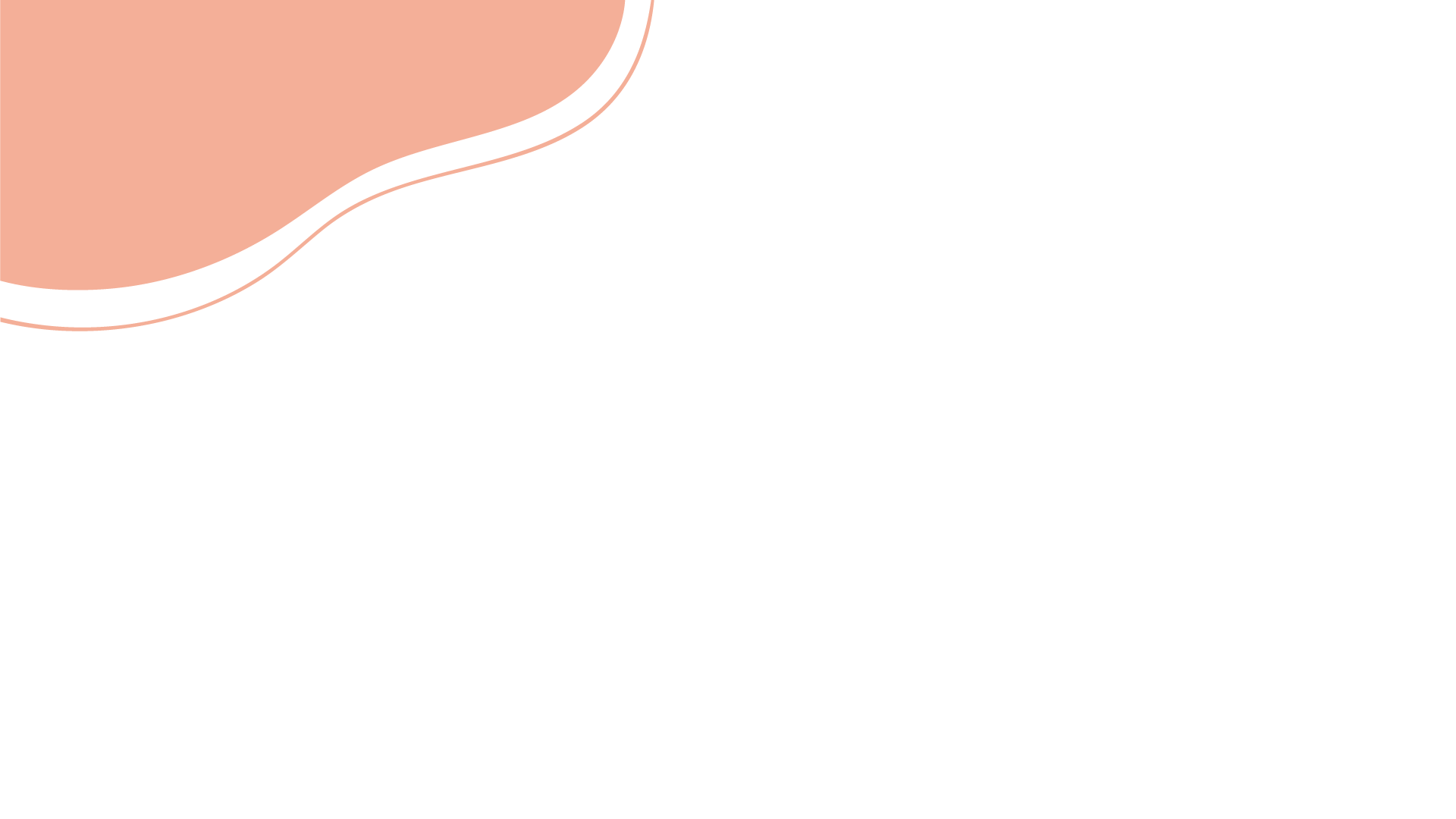 A PICTURE IS WORTH A THOUSAND WORDS
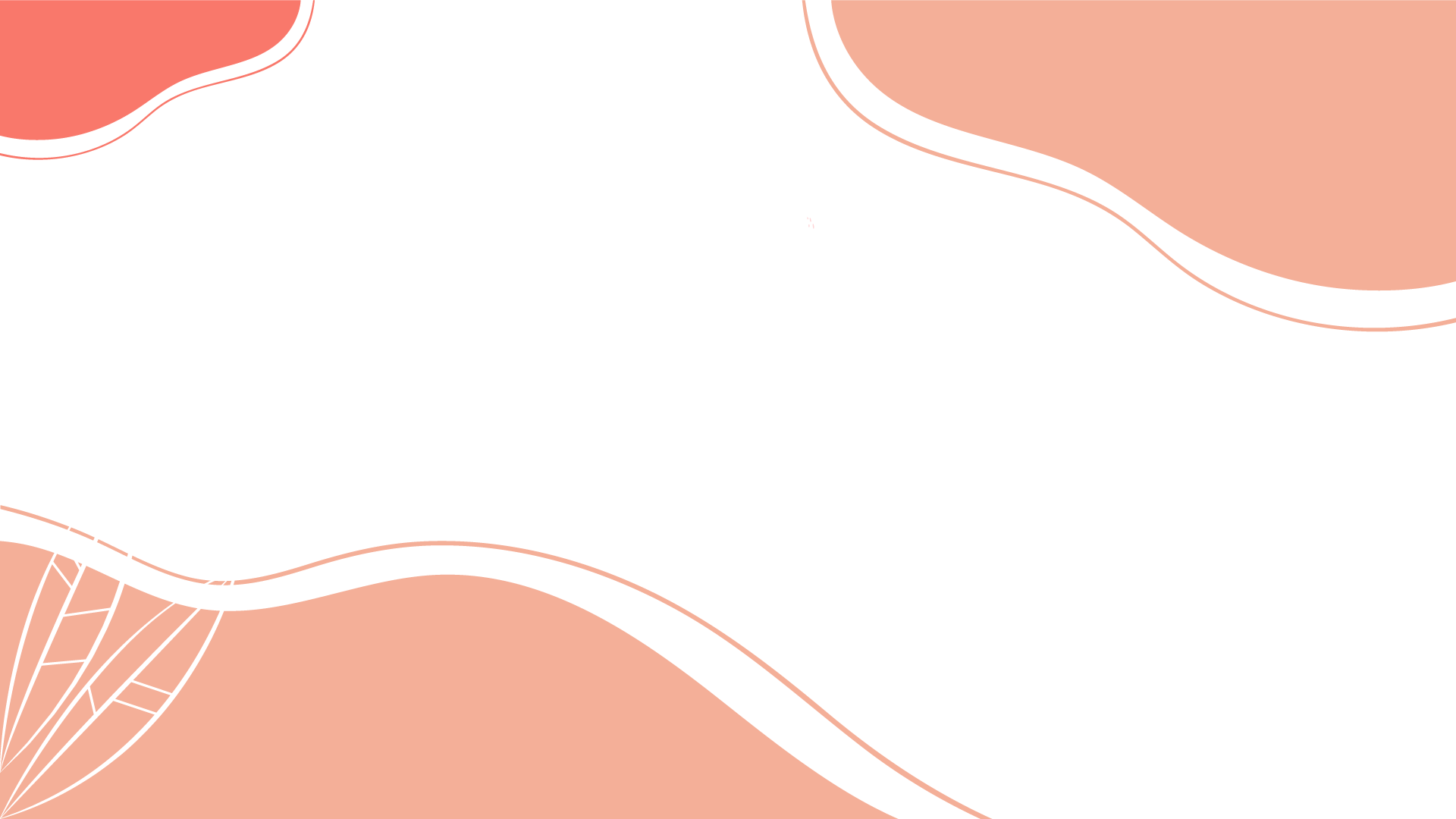 SOMETIMES, REVIEWING CONCEPTS IS A GOOD IDEA
A.
B.
C.
Despite being red, Mars is actually a cold place
Mercury is the closest planet to the Sun
Saturn is composed of hydrogen and helium
D.
E.
F.
Venus has a beautiful name, but it’s very hot
Neptune is the farthest planet from the Sun
Jupiter is the biggest one in the Solar System
A TIMELINE ALWAYS WORKS WELL
01
02
03
Despite being red, Mars is actually a cold place
Neptune is the farthest planet from the Sun
Mercury is the closest planet to the Sun and the smallest one
AWESOME WORDS
THIS IS A GRAPH
01
02
Despite being red, Mars is actually a cold place
Venus is the second planet from the Sun
04
03
Jupiter is the biggest planet in the Solar System
Mercury is the smallest planet in the Solar System
… AND THE SAME GOES FOR TABLES
HOW ABOUT THESE PERCENTAGES?
65%
Venus is the second planet from the Sun
70%
Mercury is the smallest planet in the Solar System
85%
Despite being red, Mars is actually a cold place
44,000,000
Mercury is the closest planet to the Sun and the smallest of them all
DON’T FORGET WHAT’S IMPORTANT
Write your recommendations here
Write your recommendations here
Write your recommendations here
Write your recommendations here
Write your recommendations here
Write your recommendations here
Write your recommendations here
03
NAME OF THE SECTION
You could enter a subtitle here if you need it
PERHAPS YOU COULD USE A MAP!
50,000
Despite being red, Mars is actually a cold place
650,000
Venus has a beautiful name, but it’s very hot
OUR SERVICES
$0
$35
You can explain here your product or your service

Characteristic
Characteristic
You can explain here your product or your service

Characteristic
Characteristic
FREE
PREMIUM
SOCIAL MEDIA
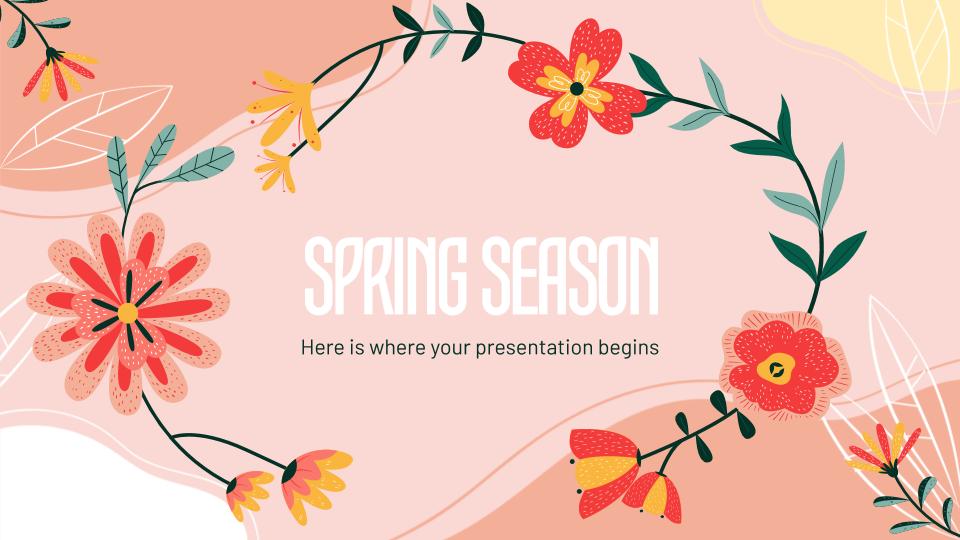 DESKTOP SOFTWARE
You can replace the image on the screen with your own work. Just delete this one, add yours and send it to the back
SOCIAL MEDIA
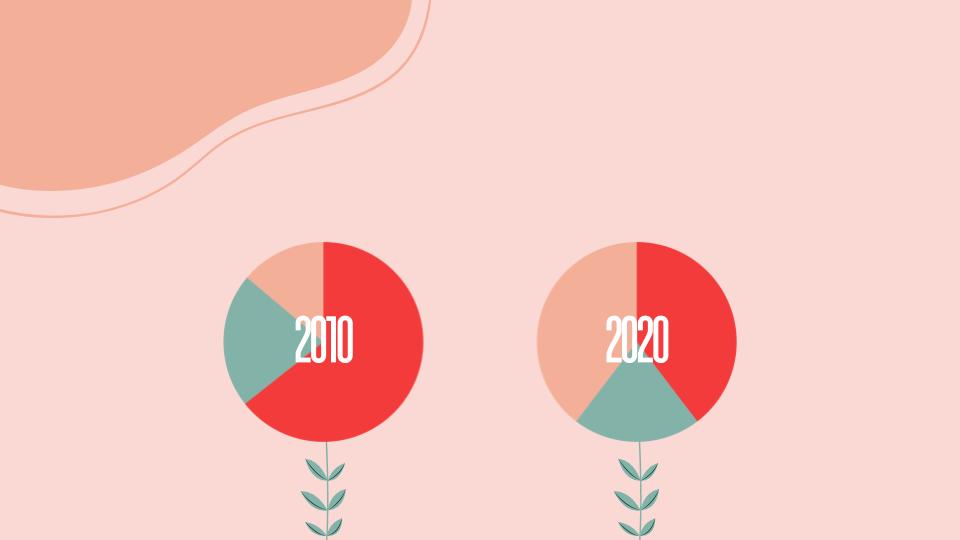 TABLET APP
You can replace the image on the screen with your own work. Just delete this one, add yours and send it to the back
SOCIAL MEDIA
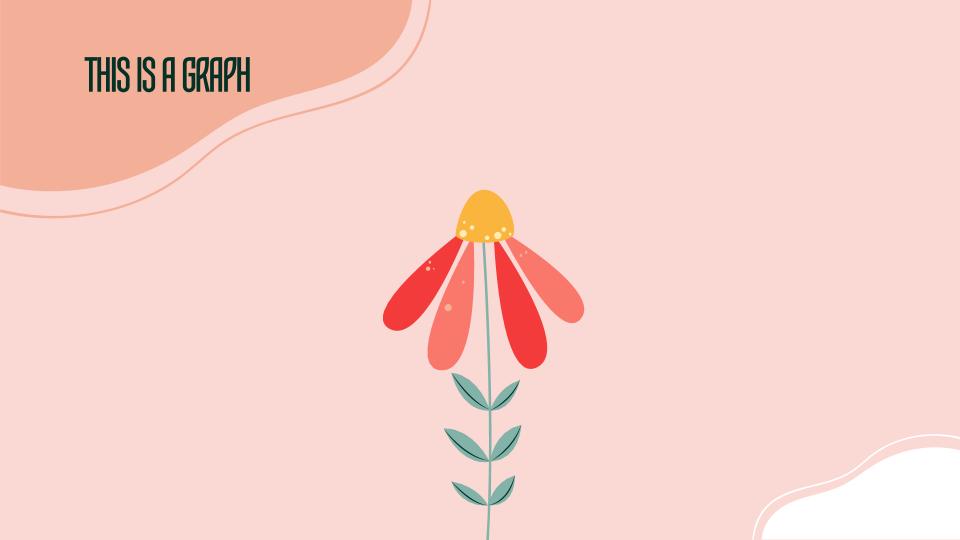 MOBILE WEB
You can replace the image on the screen with your own work. Just delete this one, add yours and send it to the back
OUR TEAM
VERA PATTERSON, 56
MARGARITA DOE, 32
You can replace the image on the screen with your own
You can replace the image on the screen with your own
THANKS!
ALTERNATIVE RESOURCES